Metal and Machine:  Your Construction
Solution
Metal and Machine is a leading supplier of high-quality U Channel and  Unistrut systems in Dubai. Our products are designed to provide durable and  reliable support for a variety of construction projects.
U Channel
Our U Channel is a versatile structural element that is widely  used in construction for a variety of purposes. It is made from  high-quality steel and is designed to withstand heavy loads.
Unistrut
Unistrut is a type of metal framing system that is commonly used  in electrical, mechanical, and plumbing installations. It offers a  strong and durable solution for hanging and supporting  equipment.
.
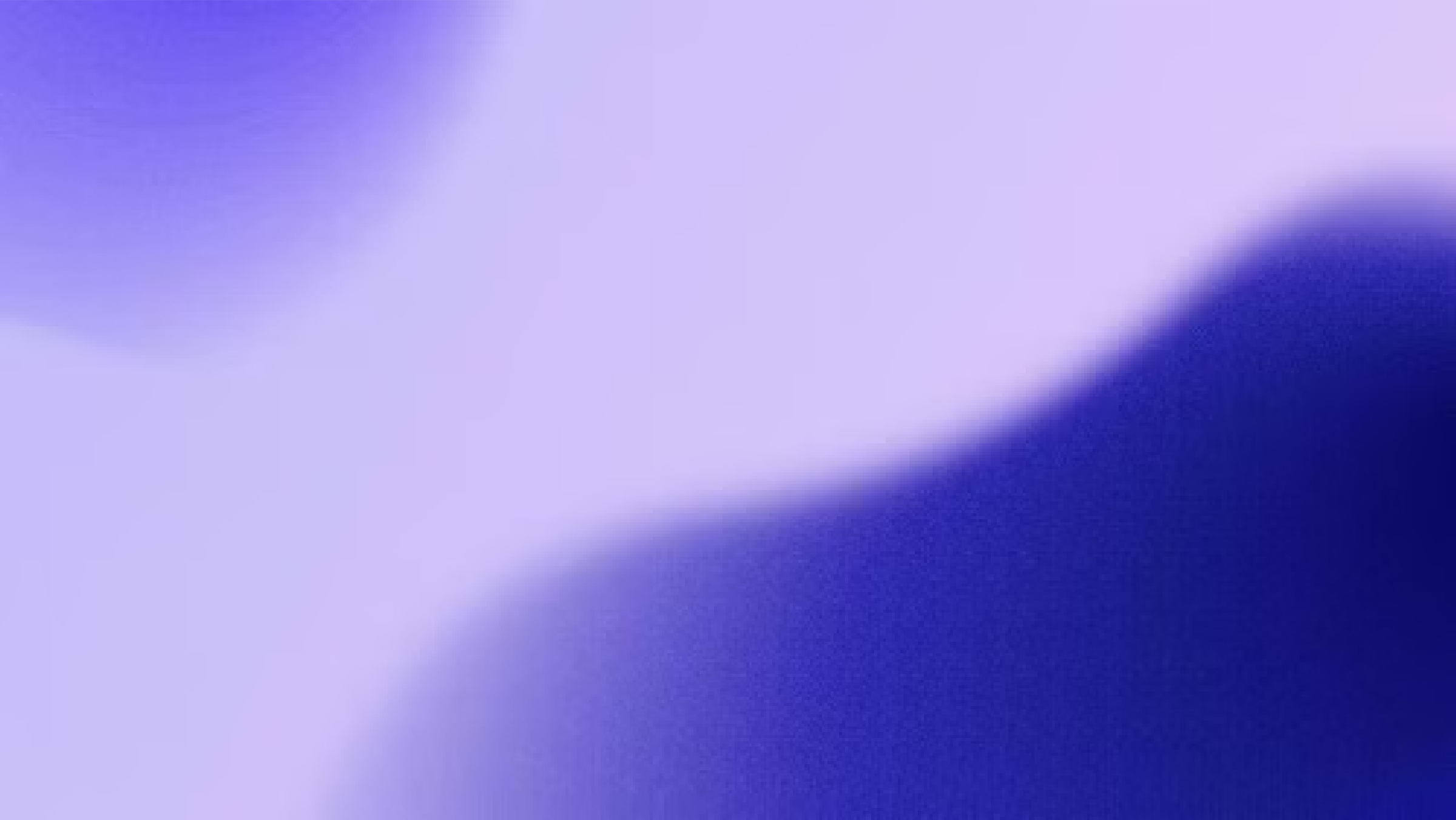 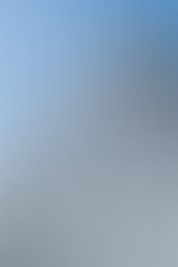 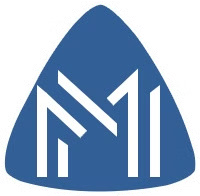 Durability and Reliability
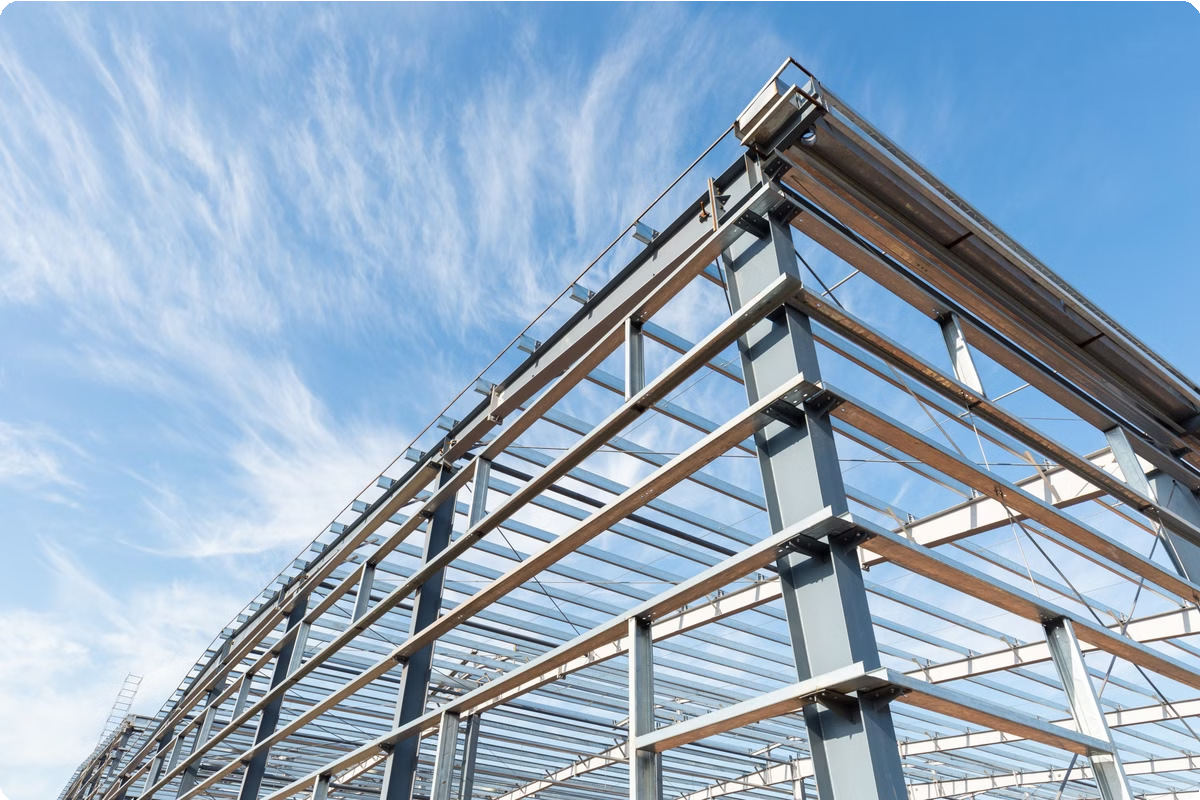 Heavy Duty Steel
U Channel and Unistrut are  made from high-quality steel that  is designed to withstand the  rigors of construction and long-  term use.
Corrosion Resistance
Our products are treated with a  durable coating to protect them  against corrosion and extend  their lifespan.
Reliable Perforfiance
U Channel and Unistrut are known for their strength and reliability,  ensuring that your projects are supported properly.
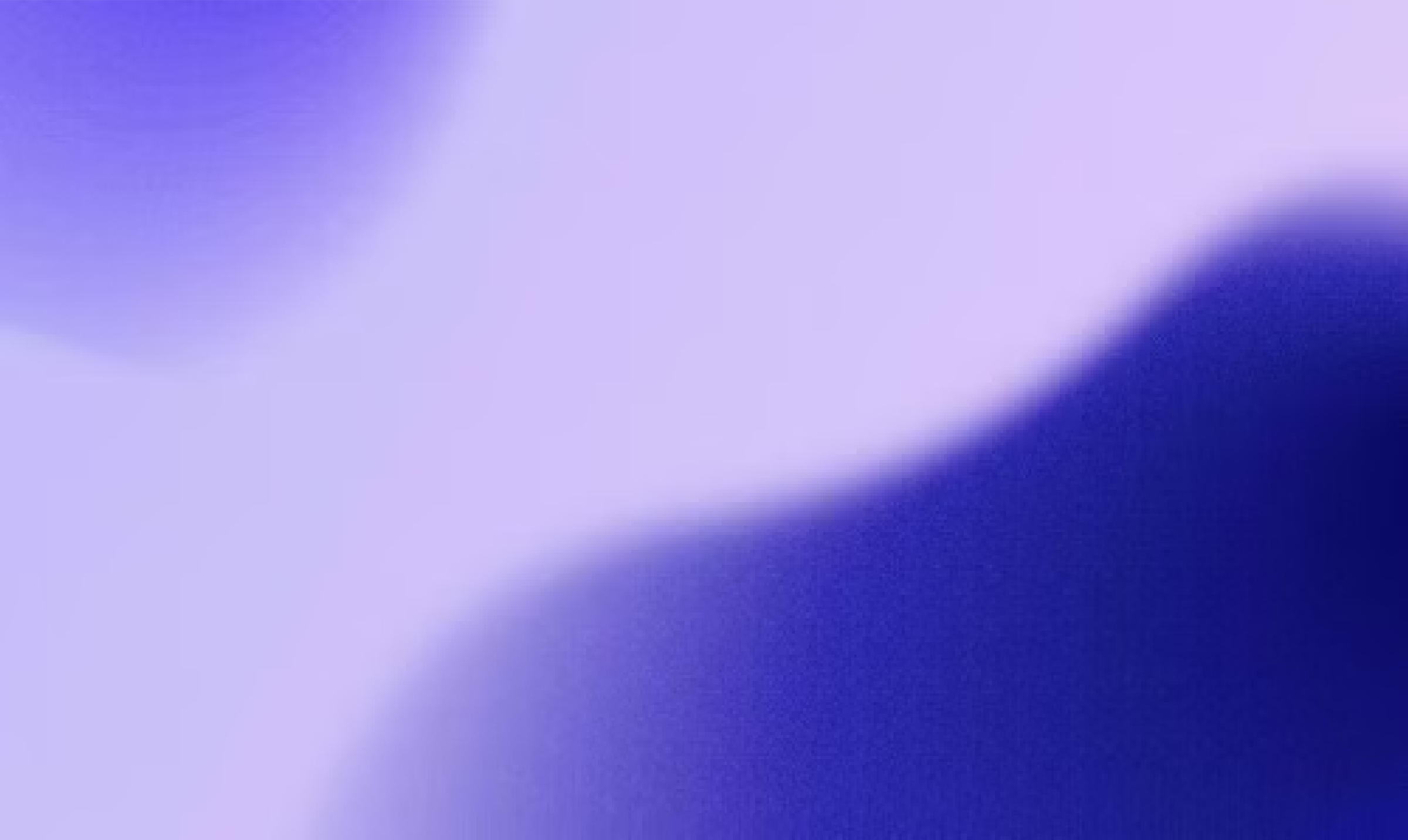 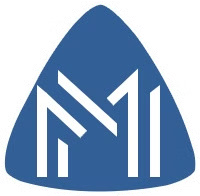 Applications for Construction  Projects
Residential
U Channel and Unistrut are  ideal for supporting electrical  systems, HVAC units, and  other components in  residential buildings.
Cofifiercial
Our products are frequently  used in commercial  construction for supporting  lighting, plumbing, and HVAC  systems.
1
2
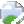 Industrial
U Channel and Unistrut are widely used in industrial construction for  supporting heavy machinery, conveyor systems, and other industrial  equipment.
3
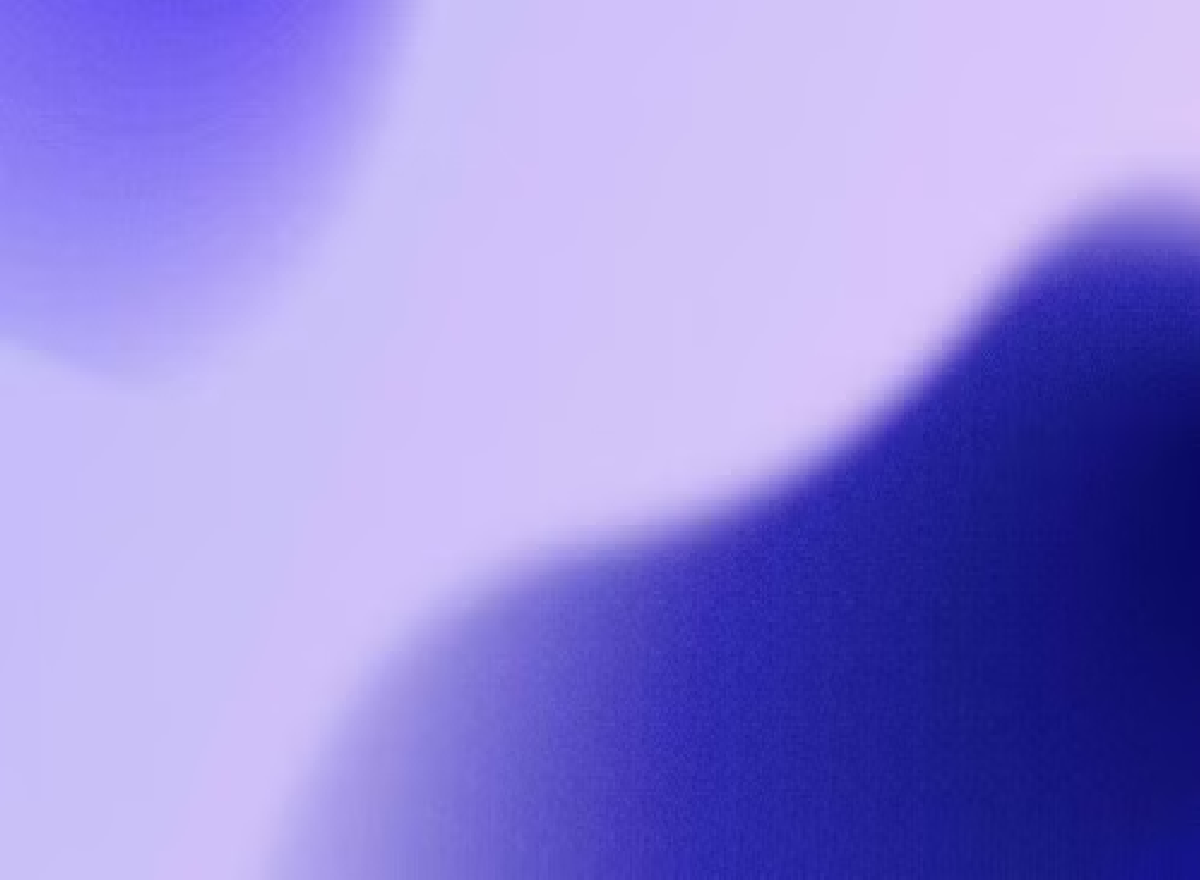 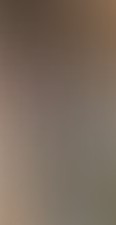 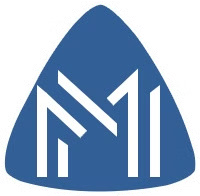 Electrical Systefis Support
Cable Managefient
U Channel and Unistrut In Dubai are used to securely manage and organize  electrical cables and wiring systems, ensuring a safe and efficient installation.
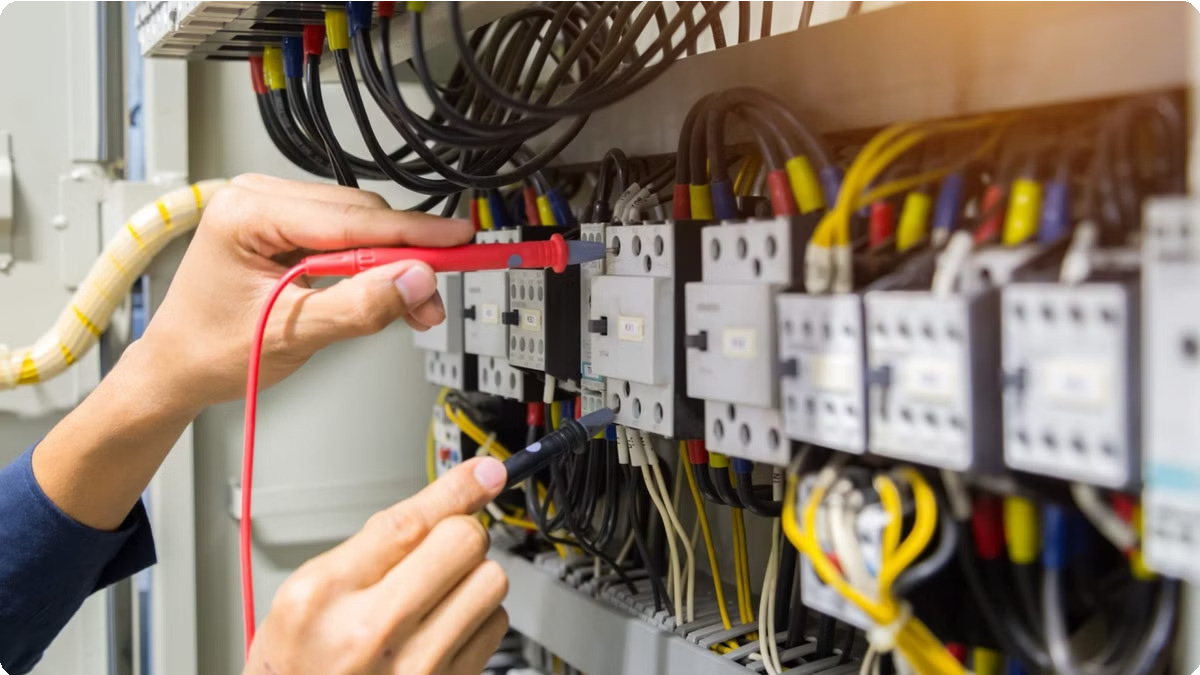 Panel Support
Our products provide a robust foundation for electrical panels, switchboards,  and other electrical components.
Lighting Fixtures
U Channel and Unistrut are commonly used to support lighting fixtures,  ensuring that they are securely mounted and evenly distributed.
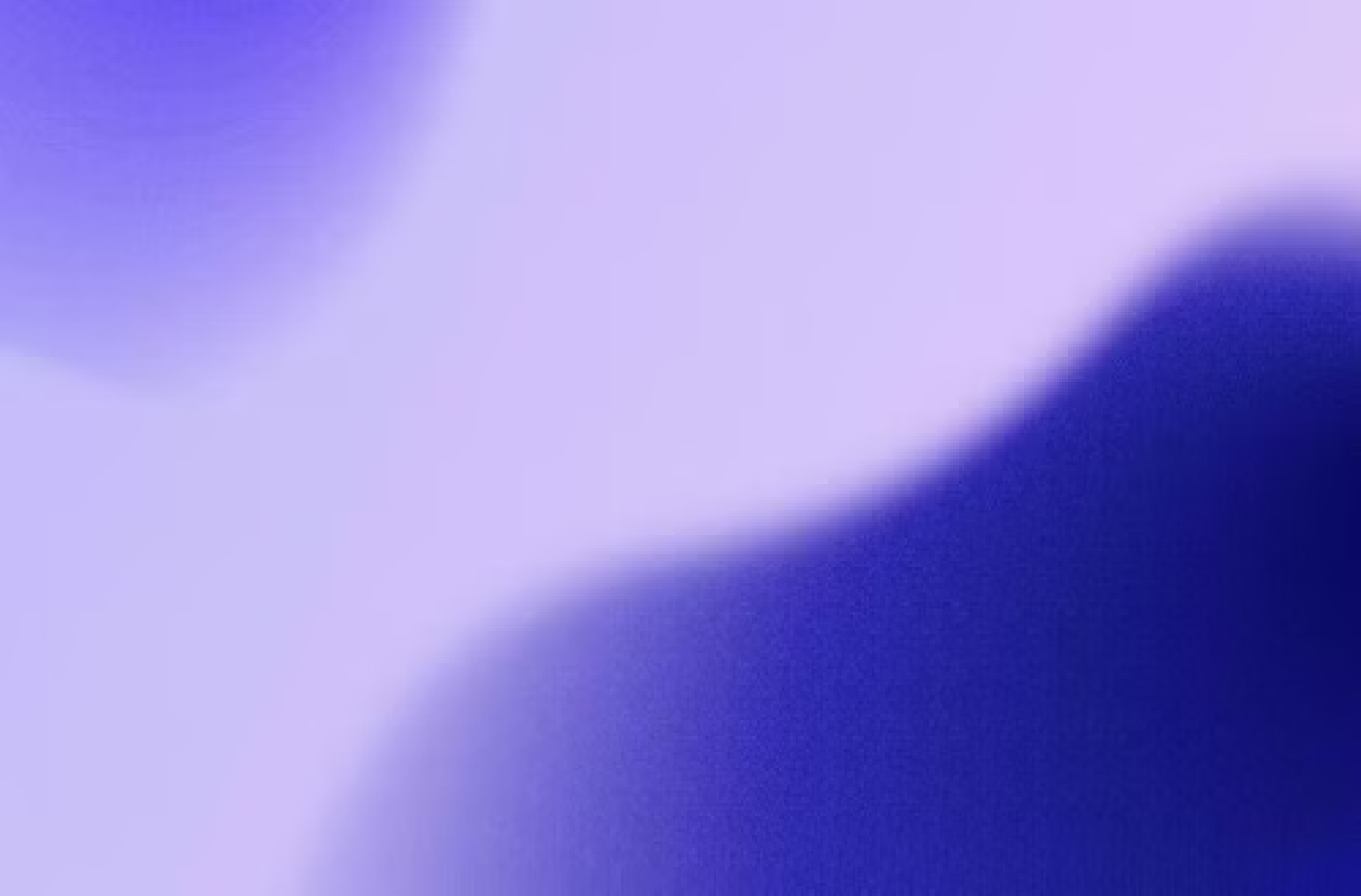 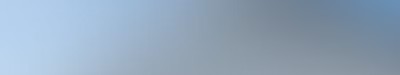 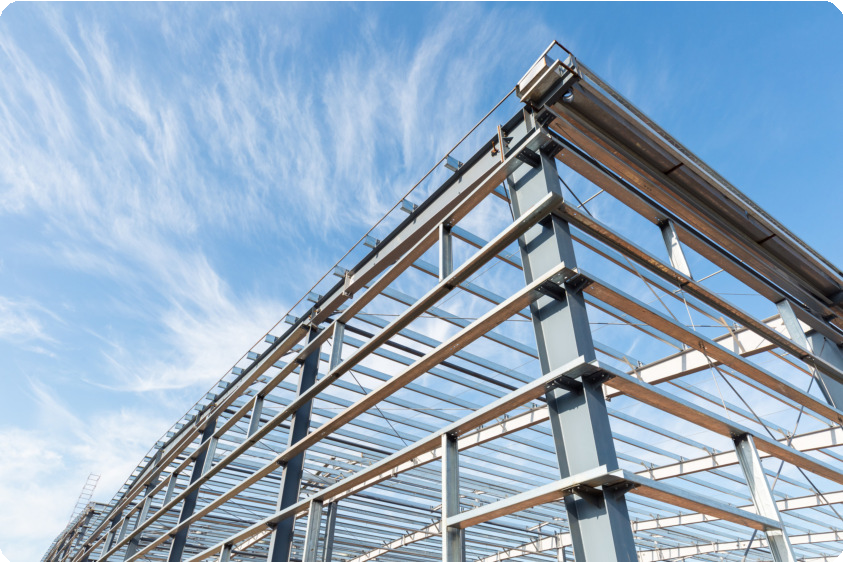 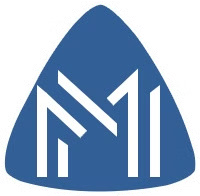 Building Frafies
1
2
3
Support for Walls & Ceilings
U Channel and Unistrut provide a sturdy  framework for walls and ceilings,  contributing to the overall structural  integrity of the building.
Enhanced Stability
Our products provide added strength  and stability to the building structure,  ensuring that it is able to withstand  external forces.
Versatile Design
U Channel and Unistrut systems can be  easily customized and adapted to  various building designs and  architectural requirements.
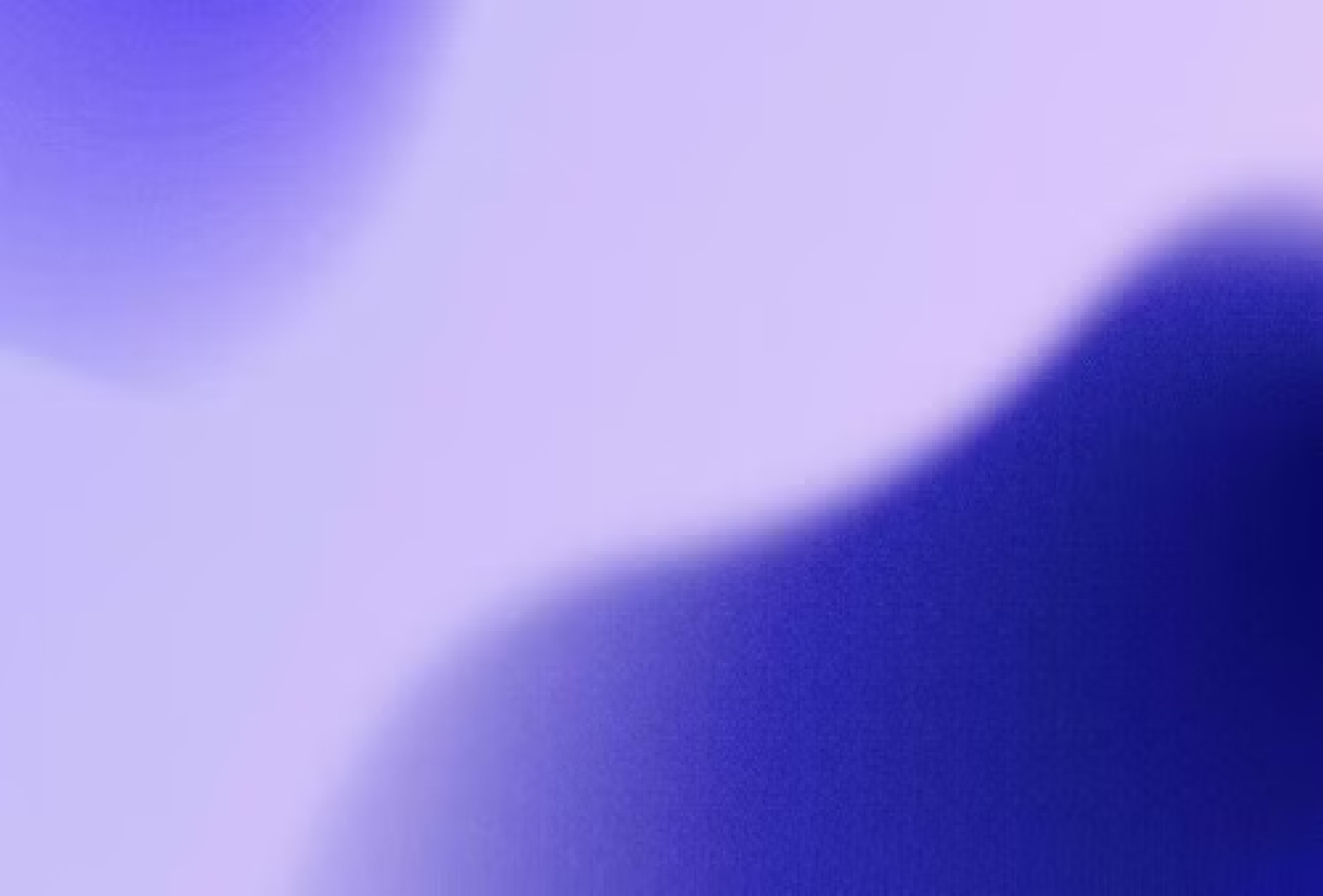 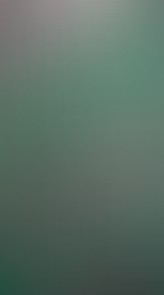 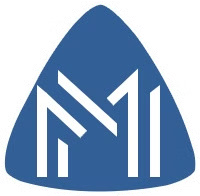 Mechanical Installations
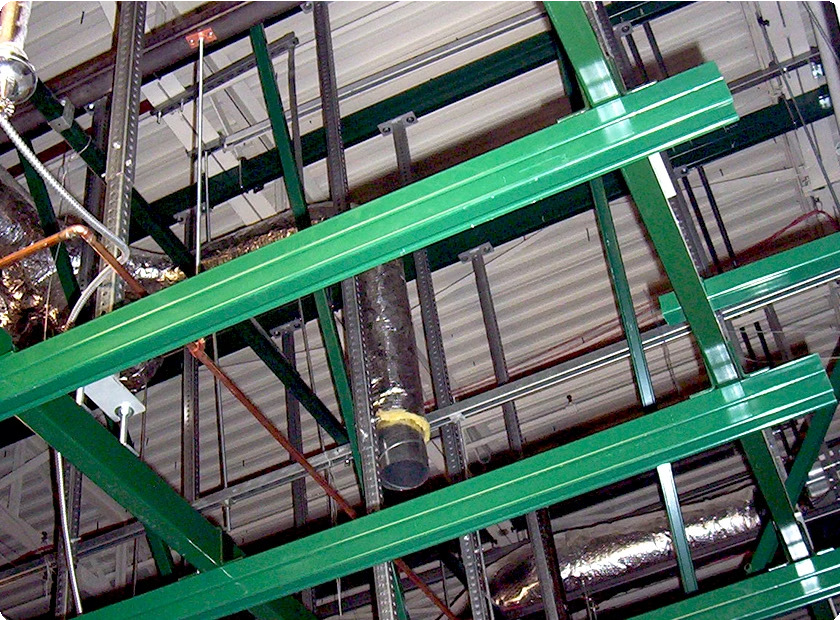 HVAC Systefis
U Channel and Unistrut are used to securely mount and  support HVAC units, ensuring proper ventilation and air  conditioning.
1
Plufibing Systefis
Our products provide robust support for pipes, valves, and  other plumbing components, ensuring a reliable and secure  installation.
2
Heavy Machinery
U Channel and Unistrut are commonly used in industrial  settings to support heavy machinery, ensuring stability and  safety.
3
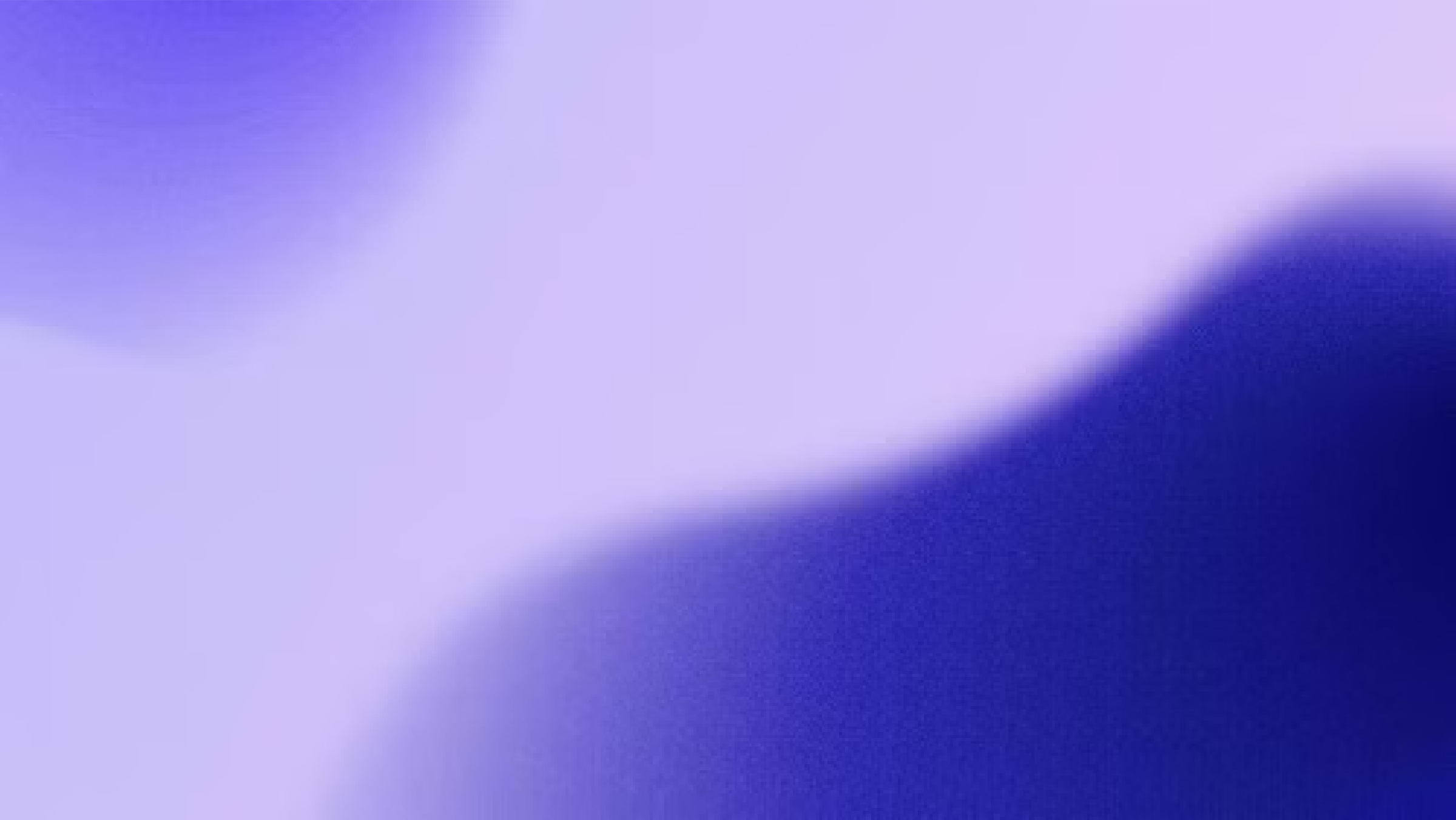 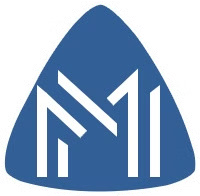 Cofipetitive Pricing
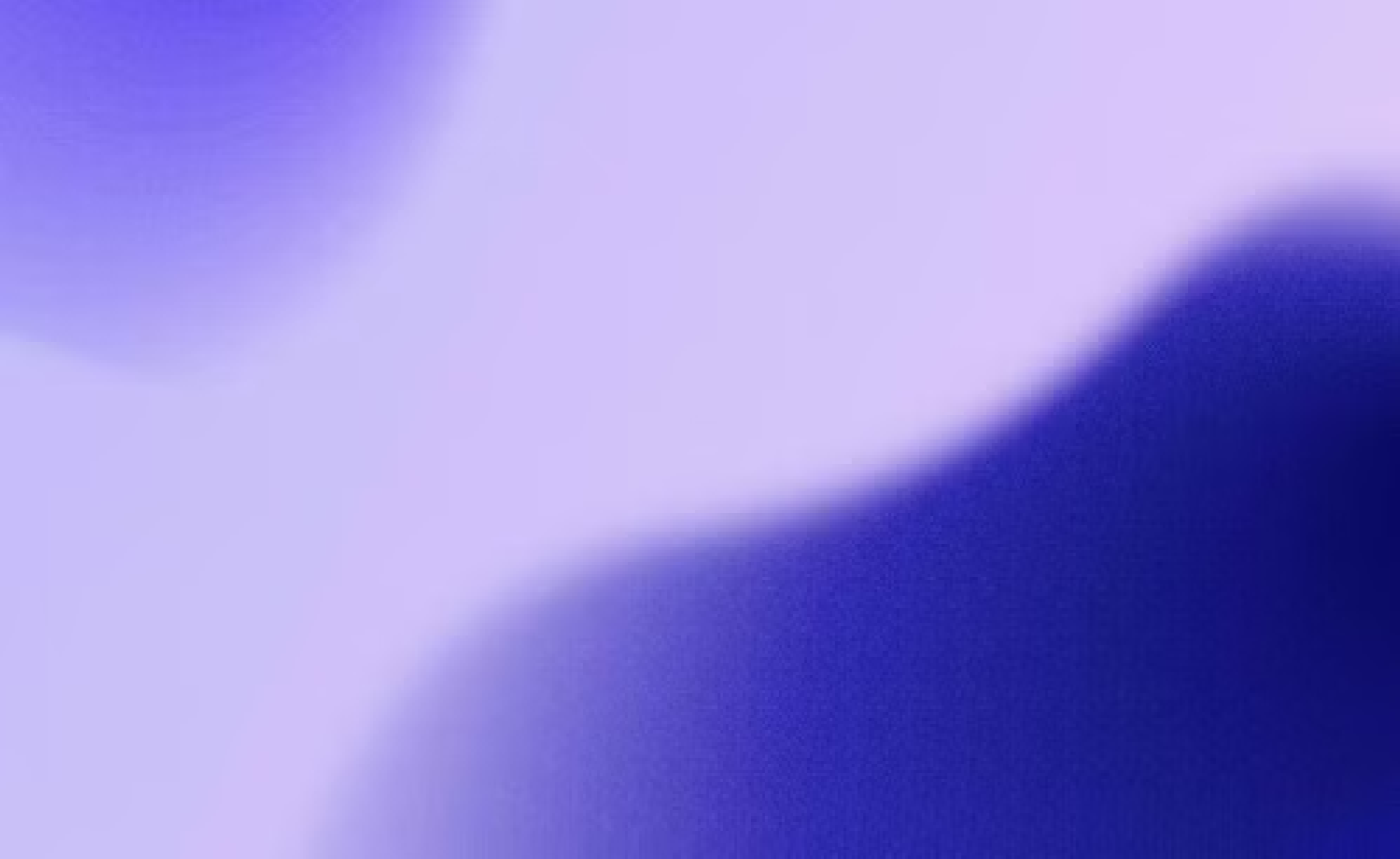 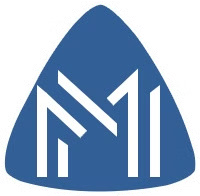 Quick Delivery Across Dubai
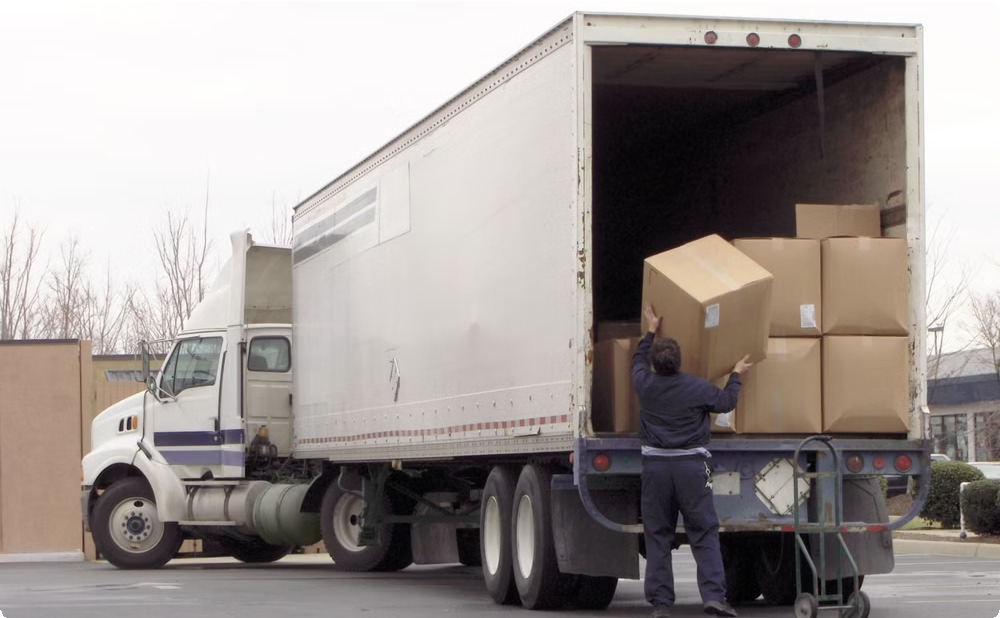 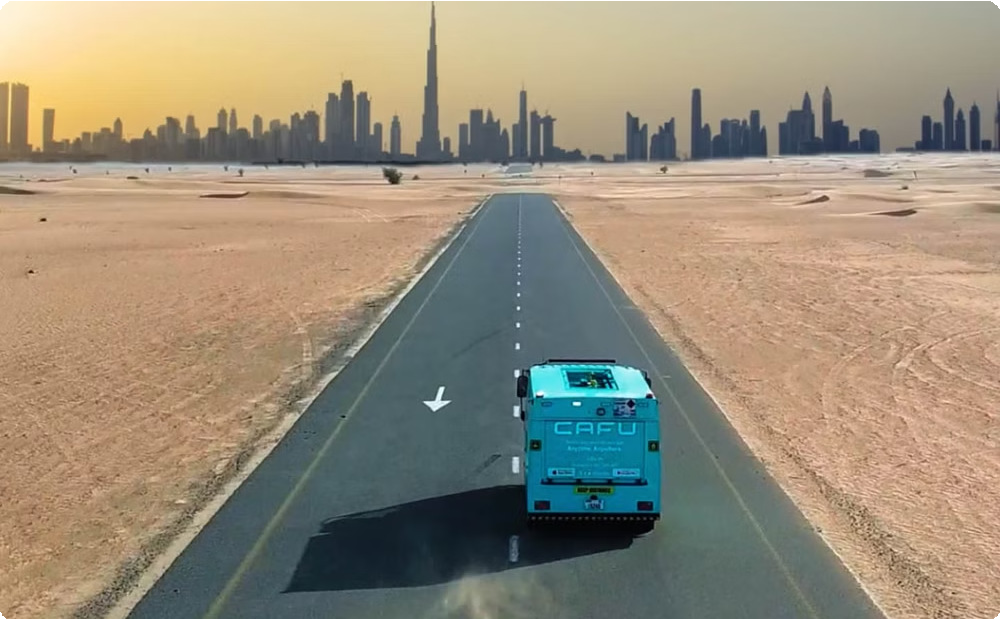 Efficient Logistics
We have an efficient logistics system in place to ensure timely  delivery of your U Channel in Dubai and Unistrut orders.
Fast Turnaround
We prioritize fast turnaround times, ensuring that you receive  your materials when you need them.
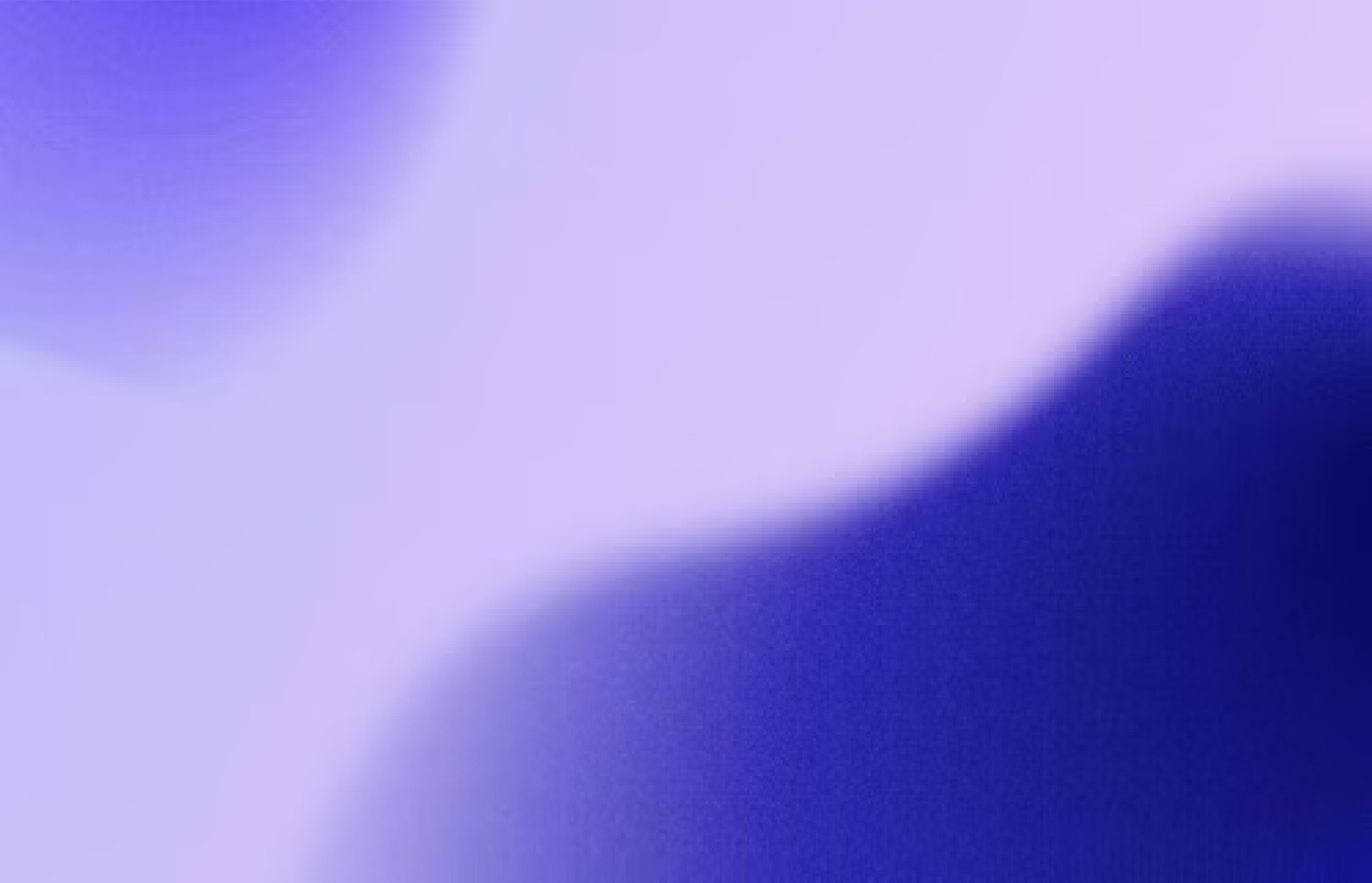 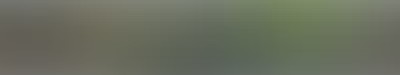 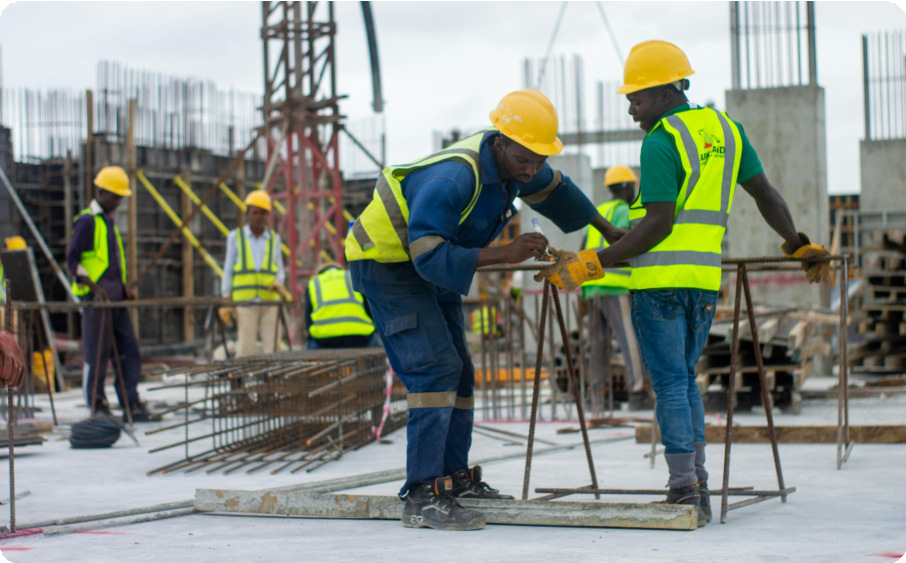 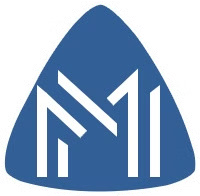 Contact Us for Your Structural Needs
For all your structural needs in Dubai, contact Metal and Machine. We are here to help you choose the right U Channel and Unistrut  solutions for your project and ensure a successful construction journey.

Call-+971501922352

Mail Id-metalandmachine@gmail.com
Address-Plot no 8 , Block 6, Sector 711, New Industrial Area Umm Al Quwain, UAE  Website-www.metalandmachine.net